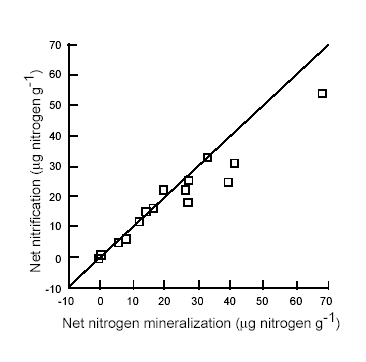 Nearly all nitrogen that is  mineralized in these systems is nitrified on a net basis. 

In contrast, net nitrification is frequently less than 25% of net mineralization in temperate coniferous forests.
 
- Semi-arid forests tend to show more net nitrification relative to net N mineralization
9.6 - The relationship between net nitrogen mineralization and net nitrification (g nitrogen g-1 of dry soil for a 10-day incubation) across a range of tropical forest ecosystems (Vitousek and Matson 1984).
- Substrate limitation is common.
- Nitrifiers are obligate aerobes.
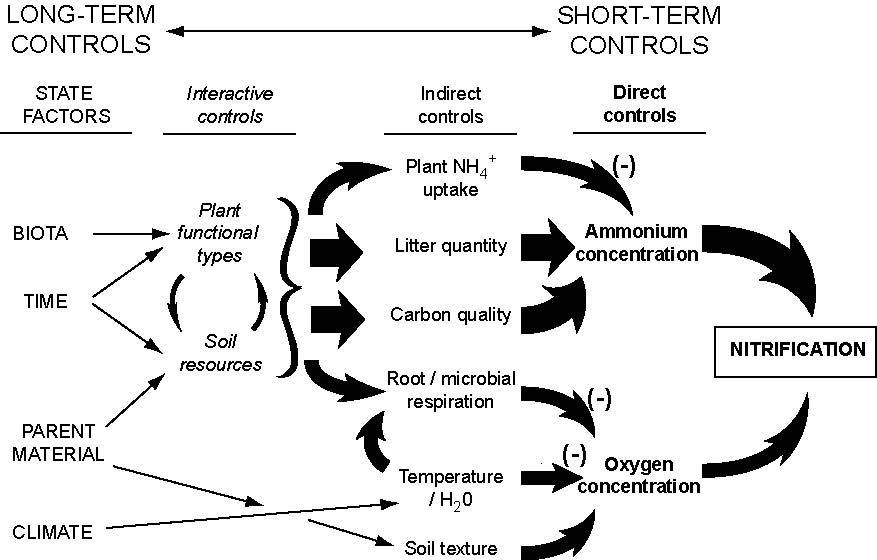 9.5
C. N outputs
1. Gaseous losses
Ammonia gas (pK = 8.2, NH4+ NH3 + H+)
Fire
Oxides of N (NO, N2O, N2)
NO and N2O from autotrophic nitrification
NO, N2O, N2 from denitrification
Most denitrification conducted by heterotrophic bacteria (many are facultative anaerobes that use NO3- as a terminal e- acceptor in the absence of O2)
Controls: NO3-, C availability, O2,
Nitrification and denitrification occur under different conditions.
 Gaseous losses for both follow the “hole-in-the-pipe” model.
 H-in-the-P depends on rate of flux and percent of losses.
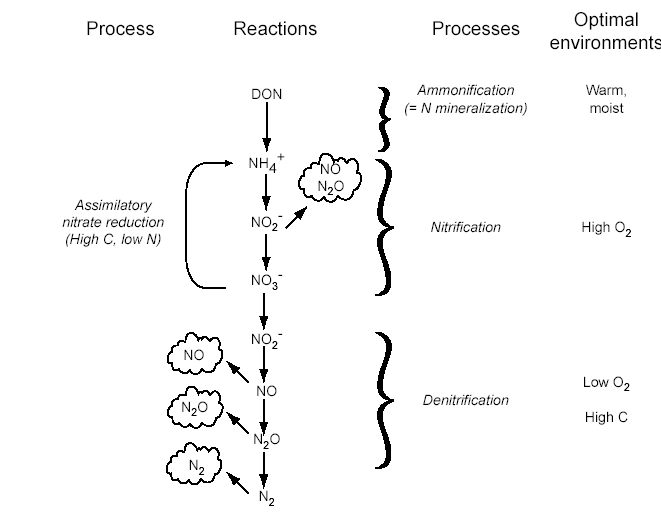 9.4
High nitrate concentration, much labile C, and lack of oxygen together lead to high denit. rates.
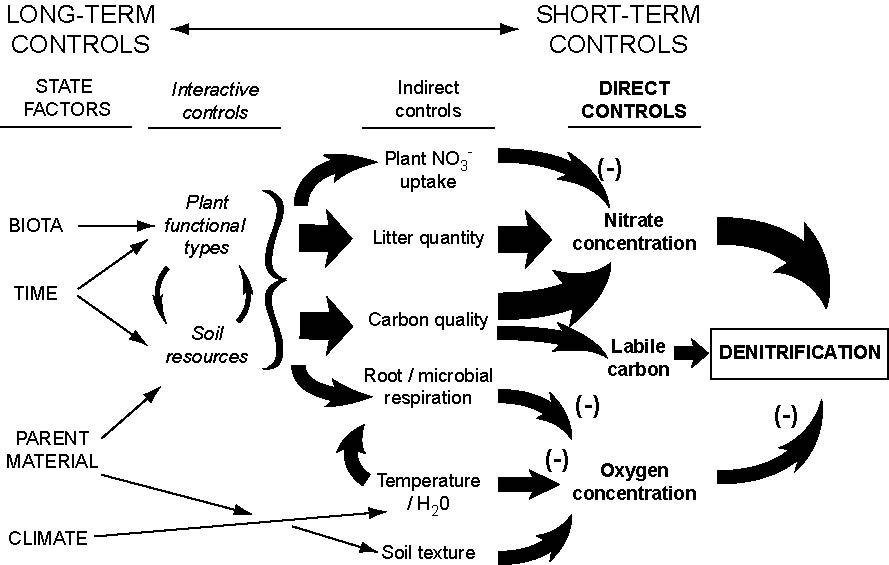 9.7
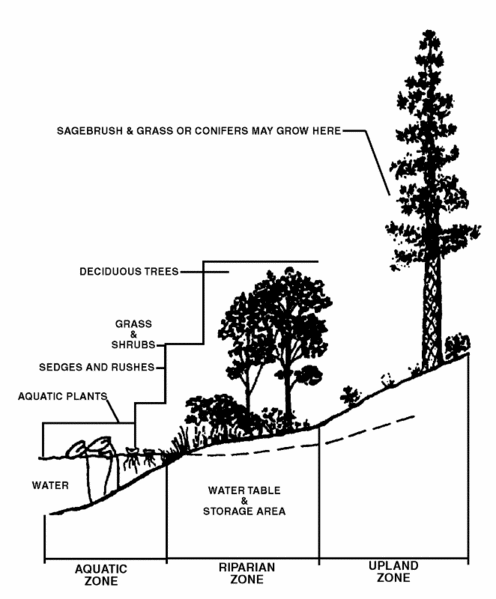 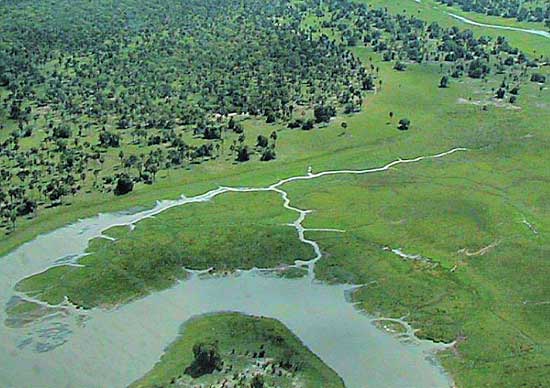 http://en.wikipedia.org/wiki/Image:Riparian_zone_florida_everglades.gif
http://www.wldelft.nl/cons/area/mse/ecom/im/wetland-1.jpg
Denitrification – where?
Very important in wetlands, riparian areas.
Spatially very patchy in well-drained soils.
C. N outputs2. Leaching
Erosional losses
Solution losses
NO3- >> DON >NH4+
Greatest when water flux is high and biological demand for N is low (e.g., after snowmelt!)
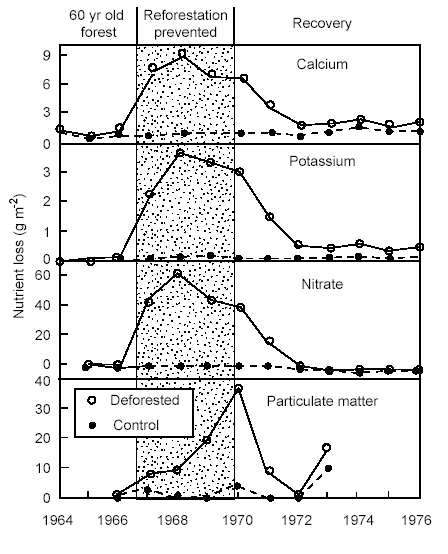 - Leaching losses of nitrate and cations decrease with forest regrowth at Hubbard Brook. 
- Plant and microbial demand
9.8
Leaching increases when plant and microbial demand are exceeded (e.g., N saturation).
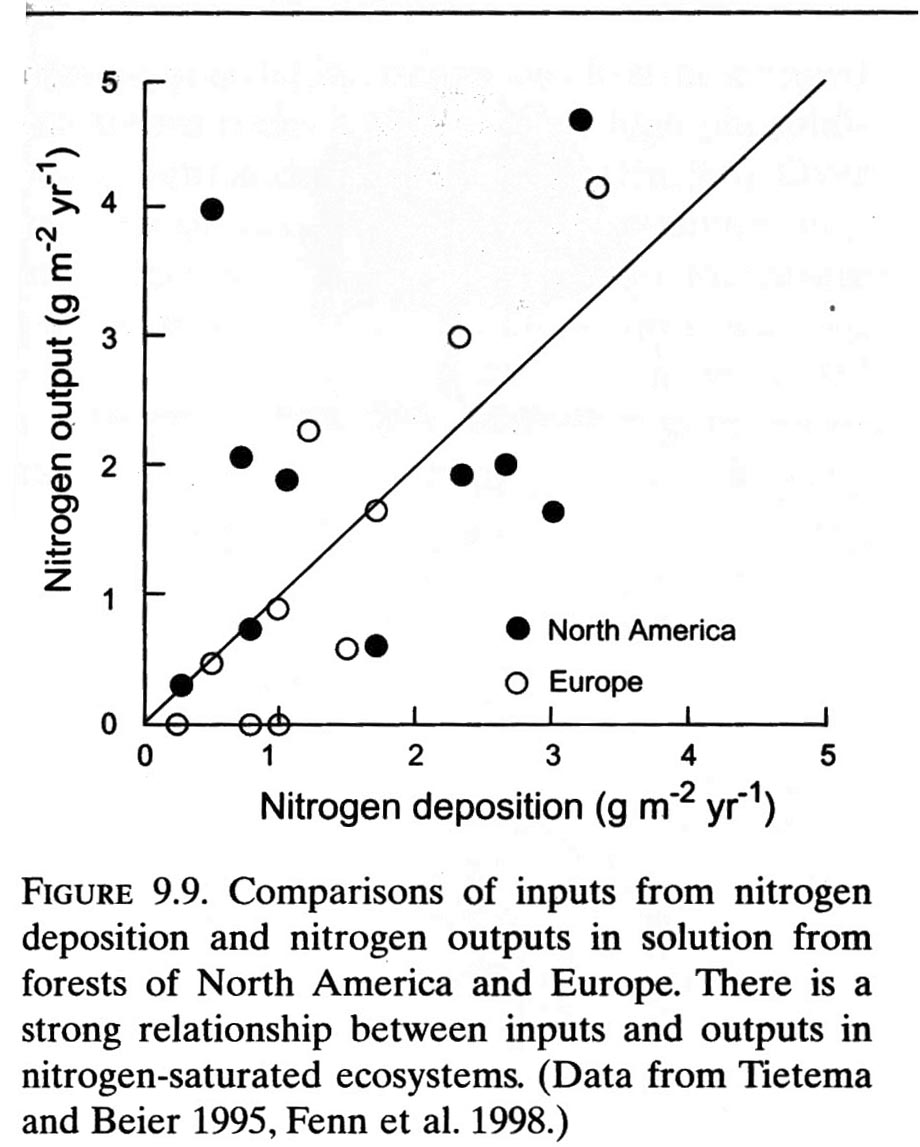 Fig. 9.9
Summary: small  big
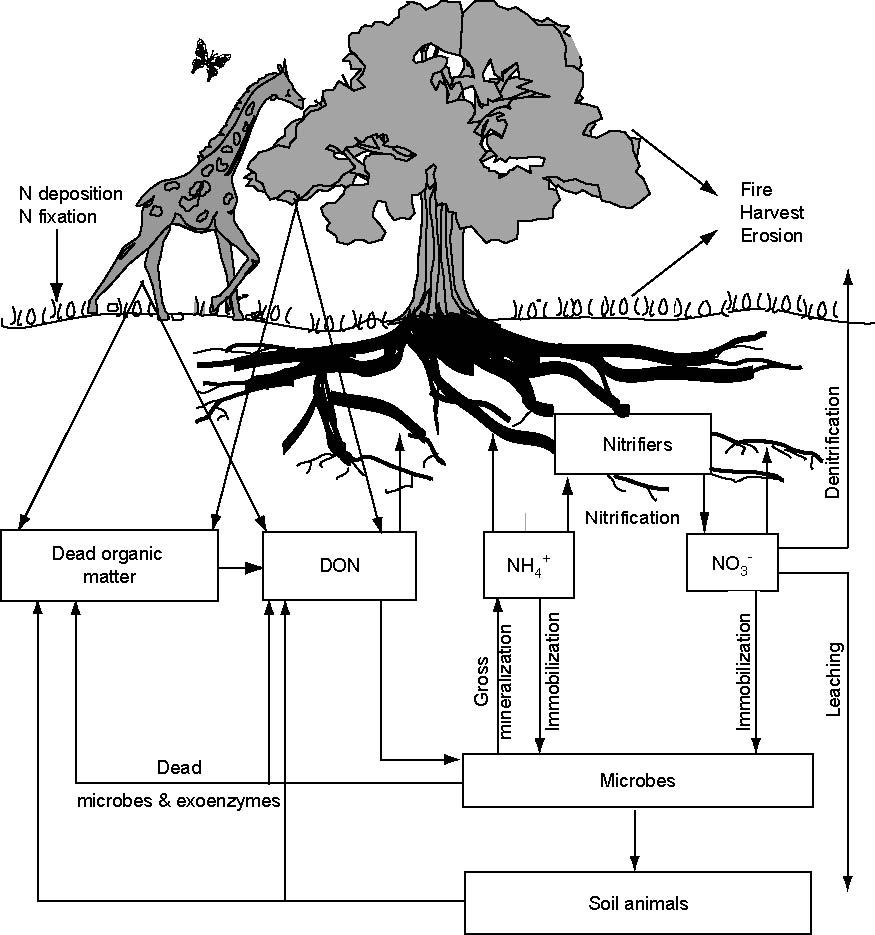 Controls on mineralization (C quality, AET) are similar to those for decomposition, and this is the major source of plant nutrients for natural ecosystems. 
Humans are influencing N inputs to ecosystems: N fixation, N deposition.
Higher N availability  greater plant growth, until demand saturates.
Microbes compete with plants for available N.
Presence of substrate (NH4+) is a major controller of nitrification; nitrate is much more susceptible to loss than ammonium.
Losses of N cause
Nitrate and nitrite pollution in groundwater (toxicity)
Chemically active N species (NOx) in atmosphere
Radiatively active N species (N2O) in atmosphere
Increased output to aquatic ecosystems (eutrophication).
Topraktaki organik madde miktarı çoğu zaman biyolojik azot 
fiksasyonuyla  (Azotobacter, Clostridium, Cyanobacteria, ve türlere özgü 
simbiyotik fiksasyon bakterilerini bulunduran Baklagillerle) ve 
mineralizasyonla artar (Humifikasyon, Amonifikasyon, Nitrifikasyon, 
vb. ile artar).
  
Amonyağın bazı formları buharlaşmayla, bazen az miktarda da olsa 
bitkilerce yapılan asimilasyonla kaybolmaktadır. Nitrat, bazen yağmur 
sularıyla bazen de nitrojen oksidaz gibi uçucu gaz(ların) üretimindeki 
denitrifikasyonla da kaybolabilir. Ancak topraktaki miktarı çoğunlukla
bitki asimilasyonuyla  azalır. Hasatla beraber büyük bir kısmının 
kaldırılmasına rağmen azotlu gübreler ile baklagiller topraktaki nitrojenin 
iki önemli kaynağıdır.
AZOT  DÖNGÜSÜNDE BAKLAGİLLERİN YERİ
Baklagil bitkilerinin toprağı azotça zenginleştiren ürünler olduğunu bilmekten çok, toprağa nasıl azot bağladıklarını bilmemiz gerekmektedir. 
Baklagiller, bazı durumlarda daha çok olmakla birlikte, ort. 200-300 kg/ha nitrojeni toprağa kazandırabilmekte, bu miktar ise bitkinin çiçeklenme döneminde olması ve toprağın azotça fakir bulunması durumunda geçerli olmaktadır. 
Baklagiller toprakta mineralize olan organik materyaller ile gübre kaynaklı azotun bulunması halinde topraktaki azotu tüketir, toprağa azot (bağlamaz) ve (topraktaki) nitrojen kombinasyonunu kullanarak gelişirler. 
Her ne kadar baklagiller, toprağa azot bağlasa da hasatı yapılınca yapılarında % 60-90 arasında azot bulunur.
Bitkinin hasadıyla birlikte topraktan kaldırılan azotun bir kısmı daha sonra tarlada kalan bitki artıklarıyla toprağa geri dönmesine karşılık, yeterince olgunlaşmayan bitki kısımları azotun büyük bir kısmını yitirmiştir.
 
Soya fasulyesinin kök ve sap kısımları toprağa 35-70 kg/ha nitrojen kazandırırken, hasat ertesi toprağın pullukla sürülmesi ile toprağa nitrojen kazandırılmasında etkili olduğu görülmüştür.
Baklagil köklerinin, toprakta örneğin tahıl ürünlerince kullanılabilecek miktarda çok nitrojen bıraktığı söylenemez.

 Öte yandan, toprağa dökülen yapraklar (Haiti ile ortak yaşamı olan Cajanus mısırında olduğu gibi) ya da çiftçiler tarafından kesilen ve tarlada bırakılan dallar (Filipinlerdeki tahılların kullanabileceği 60-90 kg nitrojeni toprağa bağlayan Leucaena Mısırı ile Cassava ortak yaşamındaki gibi) ile de toprağa nitrojen kazandırılabilir.

Çiftlik hayvanlarını belli bir alanda tutmak yerine karışık olarak otlatarak, gübrelerinin homojen şekilde toprağa/tarlaya dağılması sağlanacağı için, uygulama azotça zenginleştirmeye önemli katkı(lar) sağlar.
Baklagiller ve Diğer Bitkiler Arasında Azotun Hareketi
Nitrojen bu döngüye;
Tohum
Toprakta bulunan çeşitli nitrojenli bileşikler  ve
 Atmosferdeki azotun biyolojik fiksasyonuyla katılır.
Nitrojen miktarı;
Hasat artıkları kaldırıldığında
Çiftlik hayvanları farklı yerlerde otlatıldığında azalır.
Ayrıca ;
 Yangınlarla
 Erozyonla
 Buharlaşmayla
 Topraktaki bitkilerin temel nitrat  asimilasyonuyla 
    da azot kaybı söz konusudur.
Bu döngüdeki «mineralizasyon» ile şu iki yolla geriş olur: 

Çiftlik hayvanlarının gübresi

 Artıklar
NİTROJENİ FİKSE EDEN ORGANİZMALAR
N2’nin NH3’e indirgendiği nitrojen fiksasyonu için enerji gerekir. Haber Bosh yöntemi bu amaçla yenilenemeyen fosil yakıtları kullanır. Bazı mikroorganizmalar (bakteri ve siyano bakteriler) atmosferik azotu fikse için nitrogenaz enzimini kullanırlar.
Bu enzim, oksijen tarafından hareketsizleştirilme gibi bir karakteristik özelliğe sahiptir. Mikroorganizmaların NH3 sentezi için kullandığı enerji, serbest yaşayan mikroorganizmalar olduğunda topraktaki karbonhidratlardan; ya da organizmalar bitkiyle rizosferde ilişki içinde olurlarsa köklerden veya simbiyotik yolla doğrudan bitkiden sağlanır. Ayrıca, süreçteki enerji güneş ve fotosentezden elde edilen karbonhidratlardan karşılanır.
Bu tüm dünyada yinelenebilen bir enerjidir.
Atmosferik azotun biyolojik fiksasyonuyla her yıl yaklaşık 175 milyon metrik ton veya tüm nitrojenin % 70’ i fikse edilmektedir.
Nodüllerdeki azot fikse eden bakteriler aşağıdaki nedenlerden 
dolayı serbest bakterilerden daha etkilidirler;
Nodüller fotosentezi sağlamak için özel bir iç yapıya sahiptirler.
Nodüler  yapı rhizobium bakterilerinii diğer mikroorganizmalarla yarışmadan koruyacak bir yapıya sahiptirler.
Oksijen taşınımmasını sağlayan lacheamoglobin proteinleri serbest oksijen formlarına karşı bir engel oluşturur ve böylece nitrogenaz enzimi, oksijenin etkisizleştirici özelliğinden korunmuş olur.
Nodüllerde, fiksasyon sonucu oluşan bileşenlerin bitkinin diğer kısımlarına taşınmasını sağlayan özel sistemler gelişmiştir.
MAKRO EKOKSİSTEMLERDE BİYOLOJİK AZOT FİKSASYONUNUN TEMEL KAYNAKLARI
ILIMAN KARASAL EKOKSİSTEMLER
TROPİK VE SUBTROPİK  KARASAL EKOSİSTEMLER
YÜKSEK FİKSASYON KAPASİTESİ POTANSİYELİ OLAN SİSTEMLER
POLAR VE SUBPOLAR KARASAL EKOSİSTEMLER
SULU EKOSİSTEMLER